Forslag til mål  og målgruppe
Bookbites-kampanje

11.1.2022, Silje Stener
Arbeidsgruppa
Anne Haugen Pihl, Vestland fylkesbibliotek
Kari Meidell Sjule, Nordland fylkesbibliotek
Karine Dalene, Vestfold og Telemark fylkesbibliotek 
Silje Stener, Viken fylkesbibliotek 
Ane Drabløs Pettersen, digital produktsjef, Biblioteksentralen
Helle Forsbak, salgs- og markedssjef, Biblioteksentralen
Kristin Lande, kommunikasjonssjef, Biblioteksentralen
Kampanjeforslag
Arbeidsgruppa foreslår at kampanjen skal ha som mål å øke bruken av lese- og utlånsappen BookBites og at den retter seg mot unge i alderen 15 – 20 år.
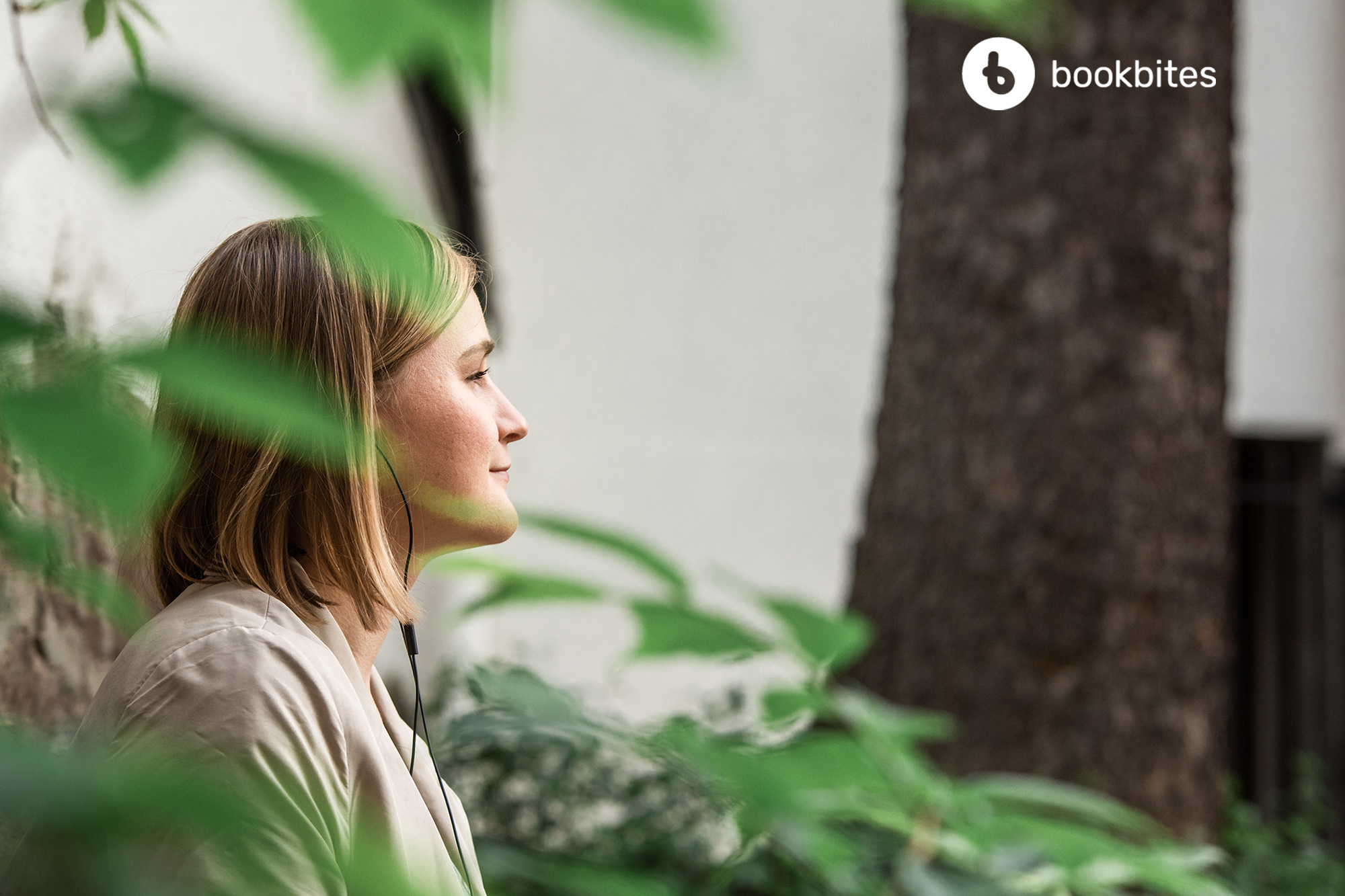 Forslag til kampanjemål i tall
25 prosent økning av nye brukere i BookBites i aldersgruppen i løpet av kampanjeperioden.

25 prosent økning i lån av denne aldersgruppen i løpet av kampanjeperioden.
Kampanjestart
Ulike muligheter, arbeidsgruppa foreslår 1. mai eller 1. september.